Managing GPU Concurrency in Heterogeneous Architectures
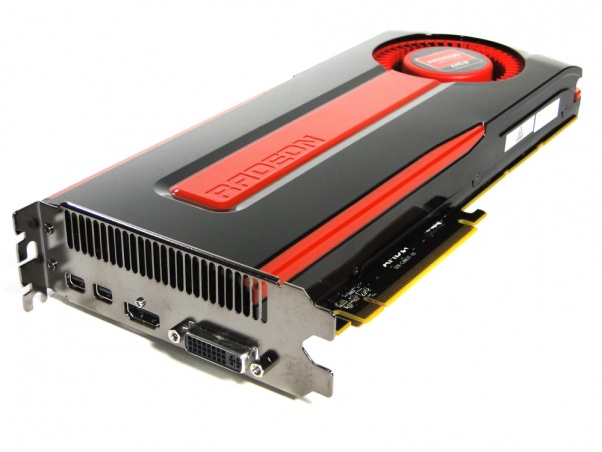 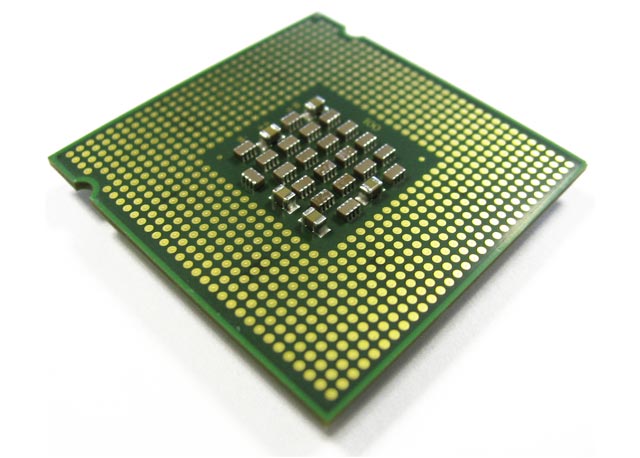 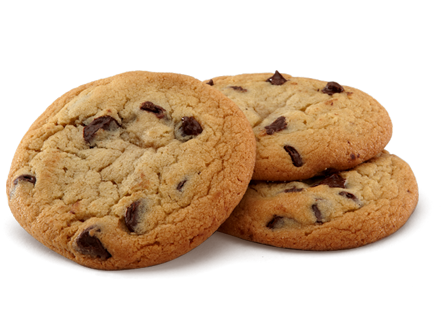 LLC
Memory
Network
Shared Resources
[Speaker Notes: When CPUs and GPUs are on the same chip and share resources]
Managing GPU Concurrency in Heterogeneous Architectures
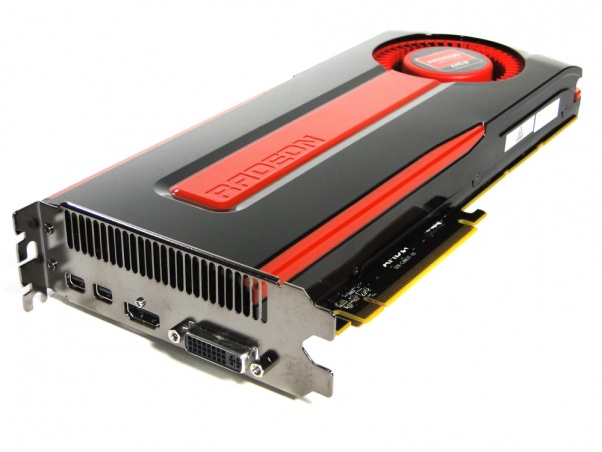 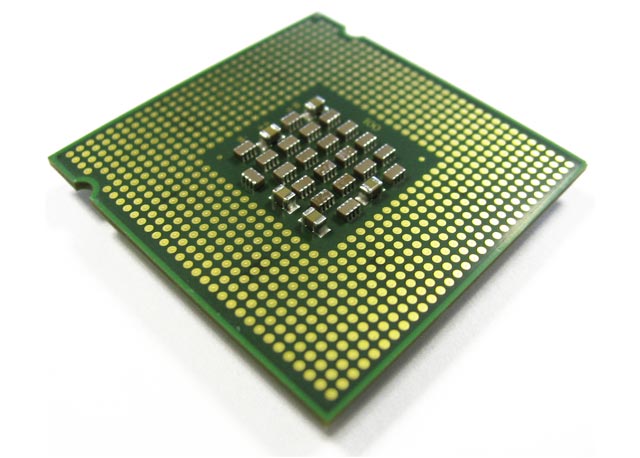 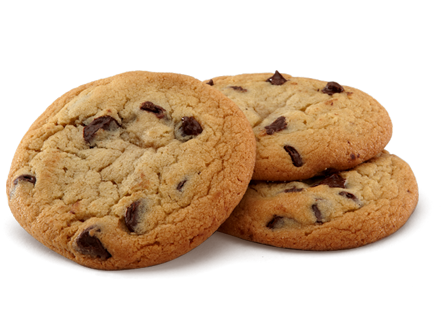 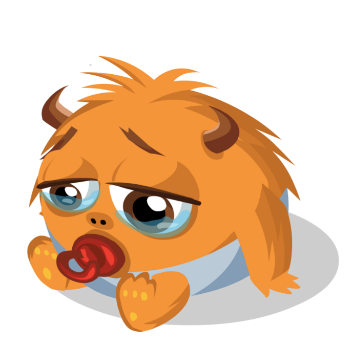 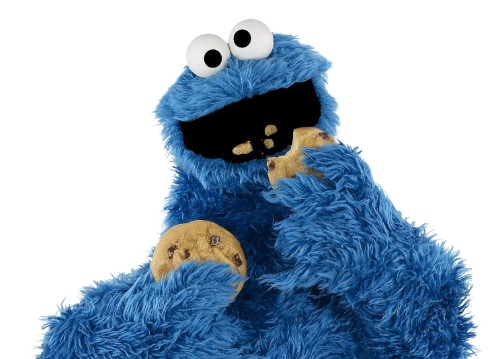 LLC
Memory
Network
Shared Resources
[Speaker Notes: GPUs monopolize these resources]
Managing GPU Concurrency in Heterogeneous Architectures
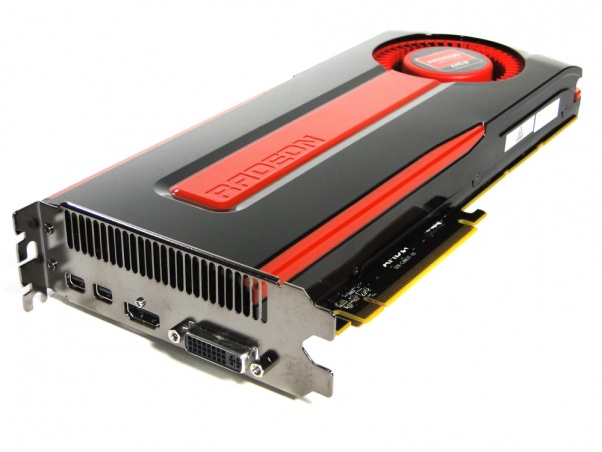 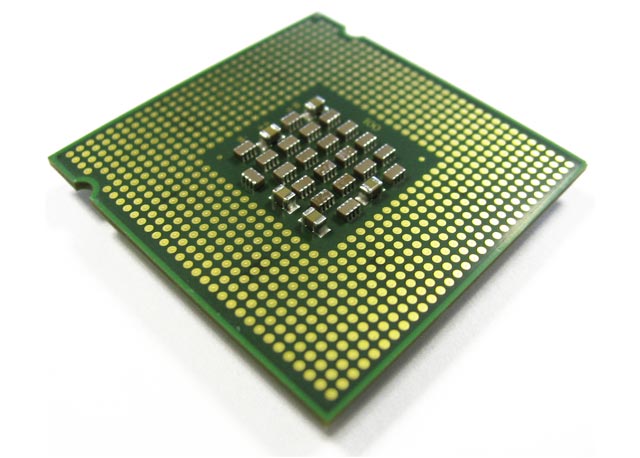 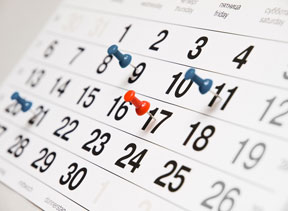 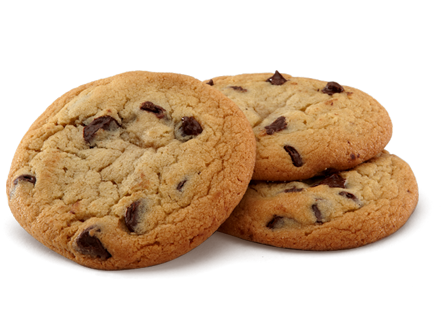 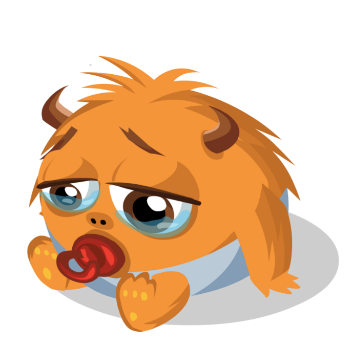 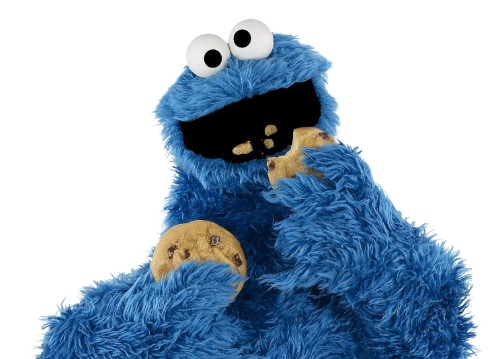 LLC
Memory
Network
Shared Resources
[Speaker Notes: We tackle the problem of GPU work scheduling in heterogeneous systems]
Managing GPU Concurrency in Heterogeneous Architectures
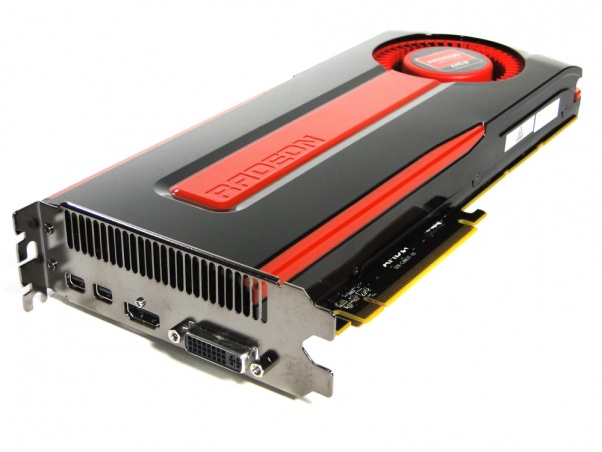 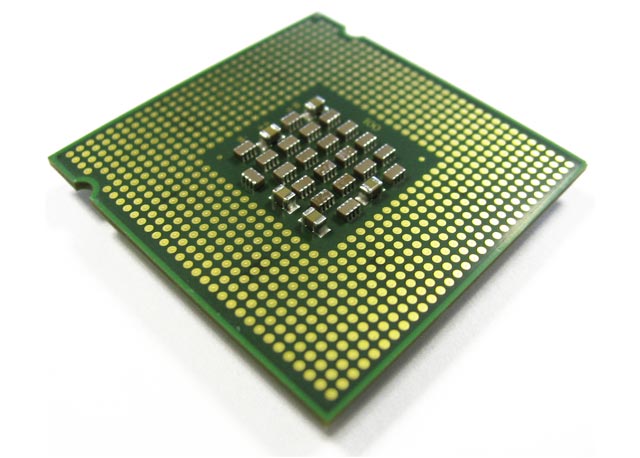 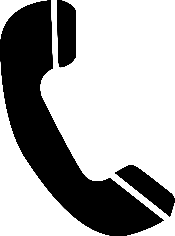 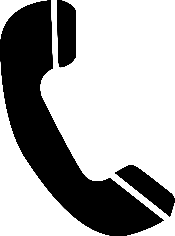 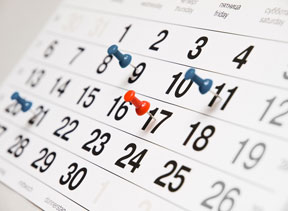 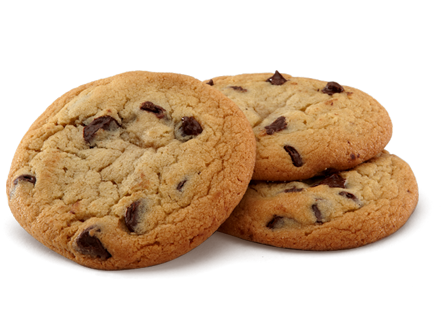 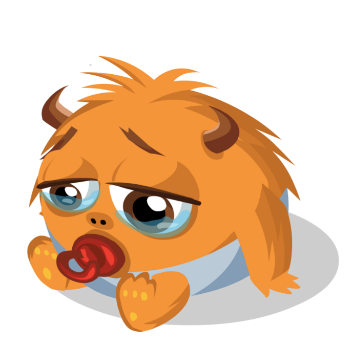 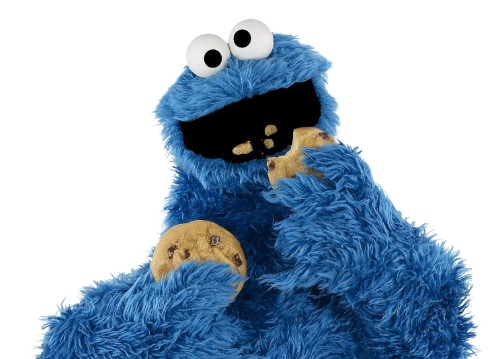 LLC
Memory
Network
Shared Resources
[Speaker Notes: That is aware the requirements of the CPU]
Our Proposal
Warp Scheduler
Controls GPU Thread-Level Parallelism
[Speaker Notes: We propose a warp scheduler that controls GPU TLP]
Our Proposal
Warp Scheduler
Controls GPU Thread-Level Parallelism
Improved GPU performance
Improved CPU performance

×
CPU-centric Strategy
[Speaker Notes: Our first objective is to design a warp scheduler that can benefit CPUs]
Our Proposal
Warp Scheduler
Controls GPU Thread-Level Parallelism
Improved GPU performance
Improved CPU performance

×
CPU-centric Strategy


CPU-GPU Balanced Strategy
[Speaker Notes: We build another mechanism that benefits both GPUs and CPUs]
Our Proposal
Warp Scheduler
Controls GPU Thread-Level Parallelism
Improved GPU performance
Improved CPU performance

×
CPU-centric Strategy


CPU-GPU Balanced Strategy
Control the trade-off
[Speaker Notes: We further control the trade-off between CPU and GPU benefits]
Our Proposal
CPU-centric Strategy
Memory Congestion
CPU Performance
[Speaker Notes: We observe that when memory congestion increases, cpu performance drops]
Our Proposal
CPU-centric Strategy
Memory Congestion
CPU Performance

IF Memory Congestion
     GPU TLP
[Speaker Notes: Our key idea is the reduce the number of active gpu warps when we detect that the memory congestion is high]
Our Proposal
CPU-centric Strategy
Memory Congestion
CPU Performance

IF Memory Congestion
     GPU TLP

Results Summary:
+24% CPU & -11% GPU
[Speaker Notes: Our scheme provides…]
Our Proposal
CPU-centric Strategy
CPU-GPU Balanced Strategy
Memory Congestion
CPU Performance

IF Memory Congestion
     GPU TLP

Results Summary:
+24% CPU & -11% GPU
GPU TLP
GPU Latency Tolerance
[Speaker Notes: CPU-centric strategy might cause low latency tolerance for GPU cores]
Our Proposal
CPU-centric Strategy
CPU-GPU Balanced Strategy
Memory Congestion
CPU Performance

IF Memory Congestion
     GPU TLP

Results Summary:
+24% CPU & -11% GPU
GPU TLP
GPU Latency Tolerance

IF Latency Tolerance
     GPU TLP
[Speaker Notes: Our key idea is the increase the number of active GPU warps if the GPU core latency tolerance is low]
Our Proposal
CPU-centric Strategy
CPU-GPU Balanced Strategy
Memory Congestion
CPU Performance

IF Memory Congestion
     GPU TLP

Results Summary:
+24% CPU & -11% GPU
GPU TLP
GPU Latency Tolerance

IF Latency Tolerance
     GPU TLP

Results Summary:
+7% both CPU & GPU
[Speaker Notes: Our scheme provides…]
Managing GPU Concurrency in Heterogeneous Architectures
Onur Kayıran1, 
Nachiappan CN1, Adwait Jog1, Rachata Ausavarungnirun2, 
Mahmut T. Kandemir1, Gabriel H. Loh3, Onur Mutlu2, Chita R. Das1
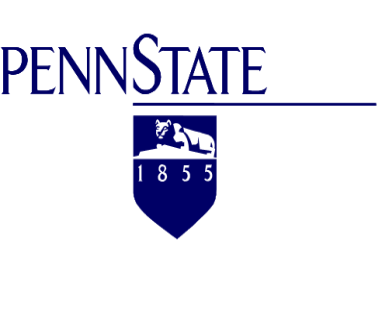 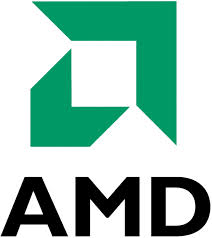 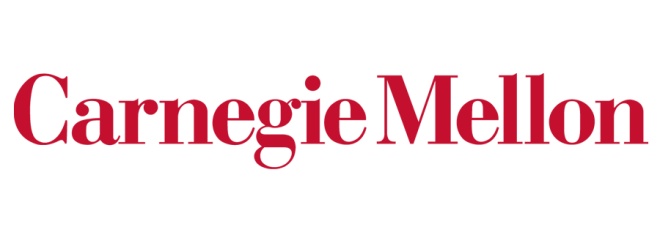 1 Penn State
2 Carnegie Mellon
3 AMD Research
Managing GPU Concurrency in Heterogeneous Architectures
Onur Kayıran1, 
Nachiappan CN1, Adwait Jog1, Rachata Ausavarungnirun2, 
Mahmut T. Kandemir1, Gabriel H. Loh3, Onur Mutlu2, Chita R. Das1
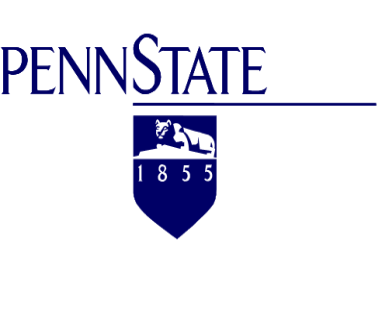 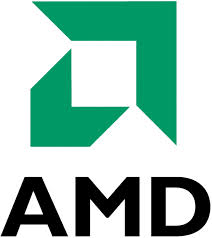 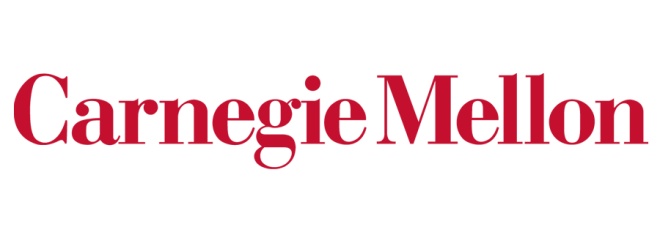 1 Penn State
2 Carnegie Mellon
3 AMD Research
Today
Session 1B – Main Auditorium
@ 3 pm